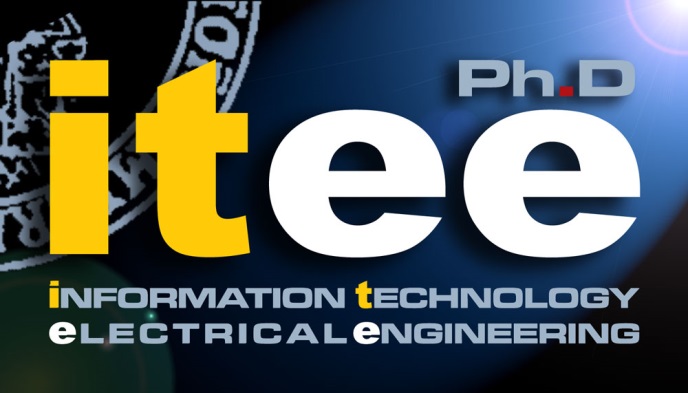 Anna Di MeglioTutor: Prof. Franco Garofalo  co-Tutor: Prof. Pietro De LellisXXXII Cycle – III/2 year presentation
Modeling and control of complex dynamical evolving networks
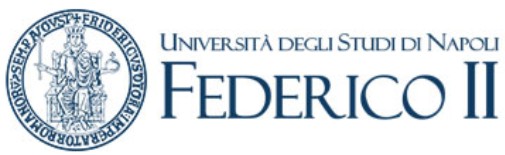 Outline
About my PhD
My background
Credits summary
List of Publications
Complex networks 
Rethinking complex dynamical networks
Temporal networks 
Control of Stochastic Temporal Networks
Co-evolving networks 
Co-evolving networks to explain financial markets dynamics
Opinion dynamics in co-evolving networks
Synchronization of co-evolving networks
Optimal gain adaptation for pinning controllability
Partial containment control over signed graphs
Evolutionary Game Theory: a model predictive control-like update rule
Background
    Core activities
    Side activities
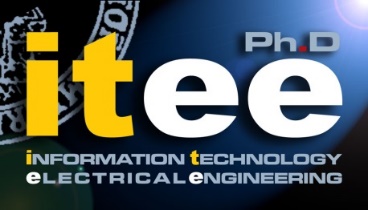 2
General Information
MSc in Management Engineering, Università degli Studi di Napoli Federico II.
PhD (1/2 III year) in Information Technology and Electrical Engineering, Automation and Control area. 
M.I.U.R. grant.
Research period Abroad (January 2018- March 2019),  University of New Mexico under the supervision of Prof. Francesco Sorrentino (Chaos Lab)
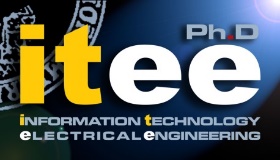 3
Complex networks
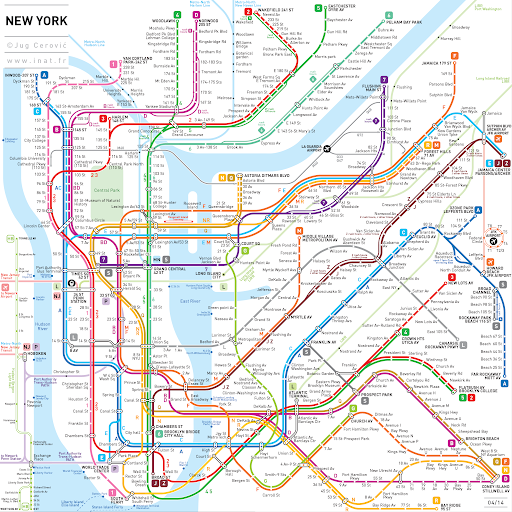 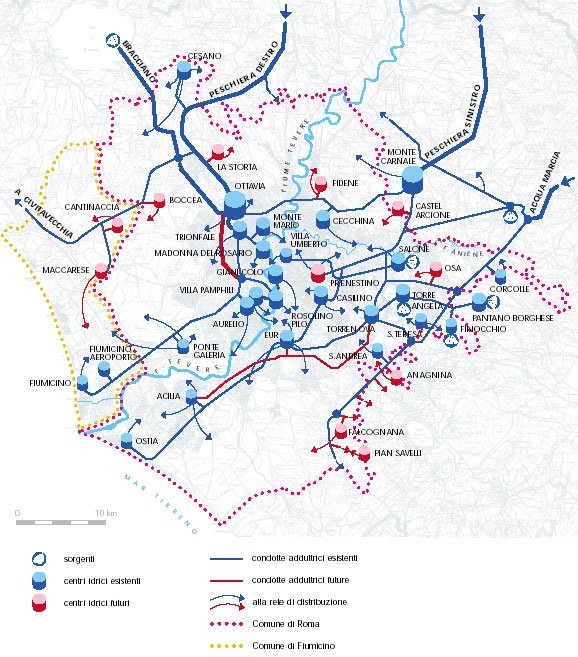 What they have in common?
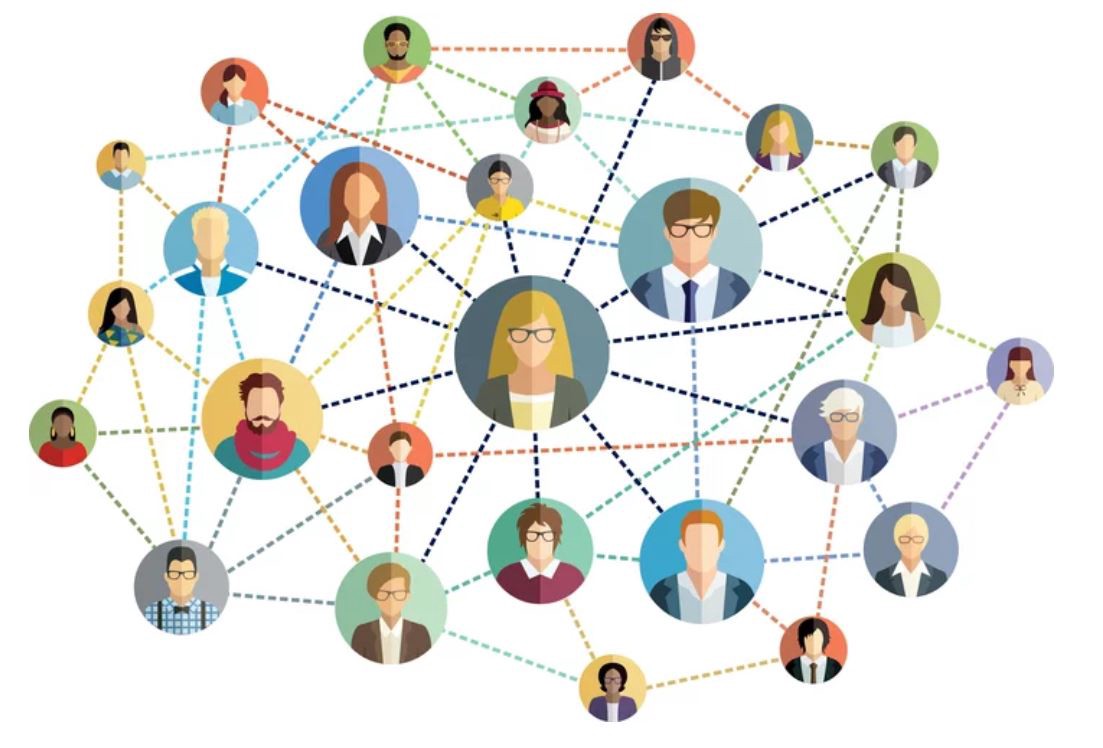 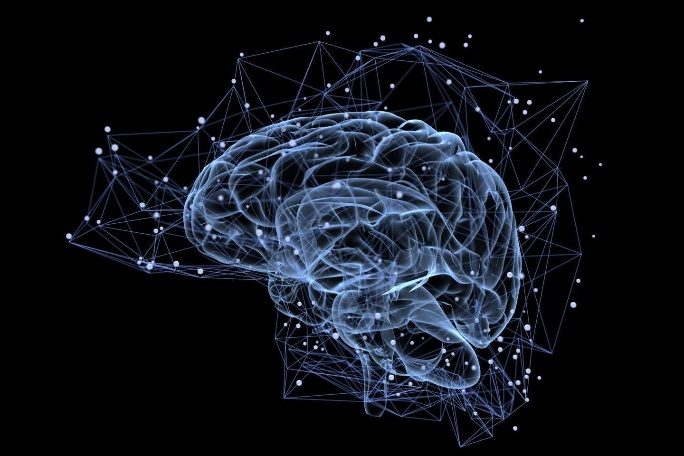 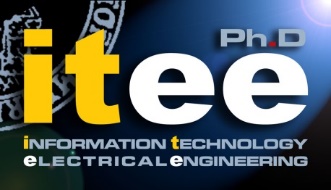 4
Complex networks
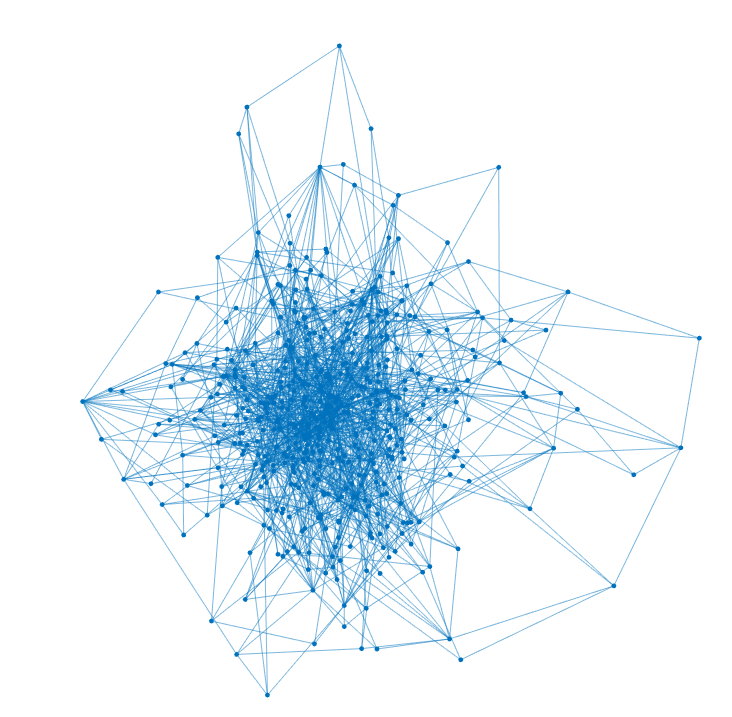 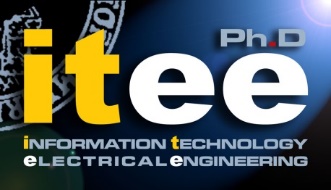 5
Complex dynamical networks
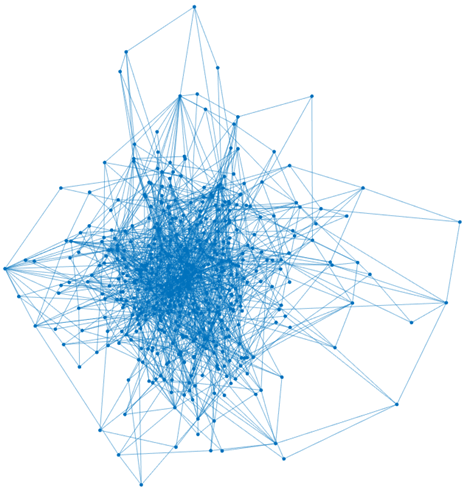 Classical dynamical system theory
Interconnection topology
Graph theory
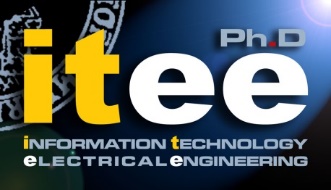 6
Rethinking complex dynamical networks by control theory
TRADITIONAL ASSUMPTION: the topology is supposed to be static, i.e., the edges set is fixed, and no dynamics are associated to the edges’ set.
Coupling term
Classical dynamical system theory
Control theory
Graph theory
OUR ASSUMPTION: the topology is supposed to change, i.e., the edge set can change together with the nodes’ dynamics.
Control 
term
Individual dynamics
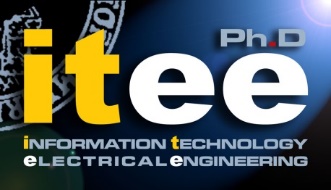 7
Temporal Networks
Def. TEMPORAL NETWORK: network whose edges are active only at certain time instants or during fixed time interval, snapshot [1].
…
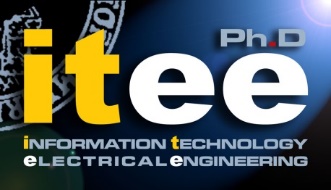 [1] P.  Holme and S. Jari. "Temporal networks." Physics reports 519.3 (2012): 97-125.
8
Control of temporal networks
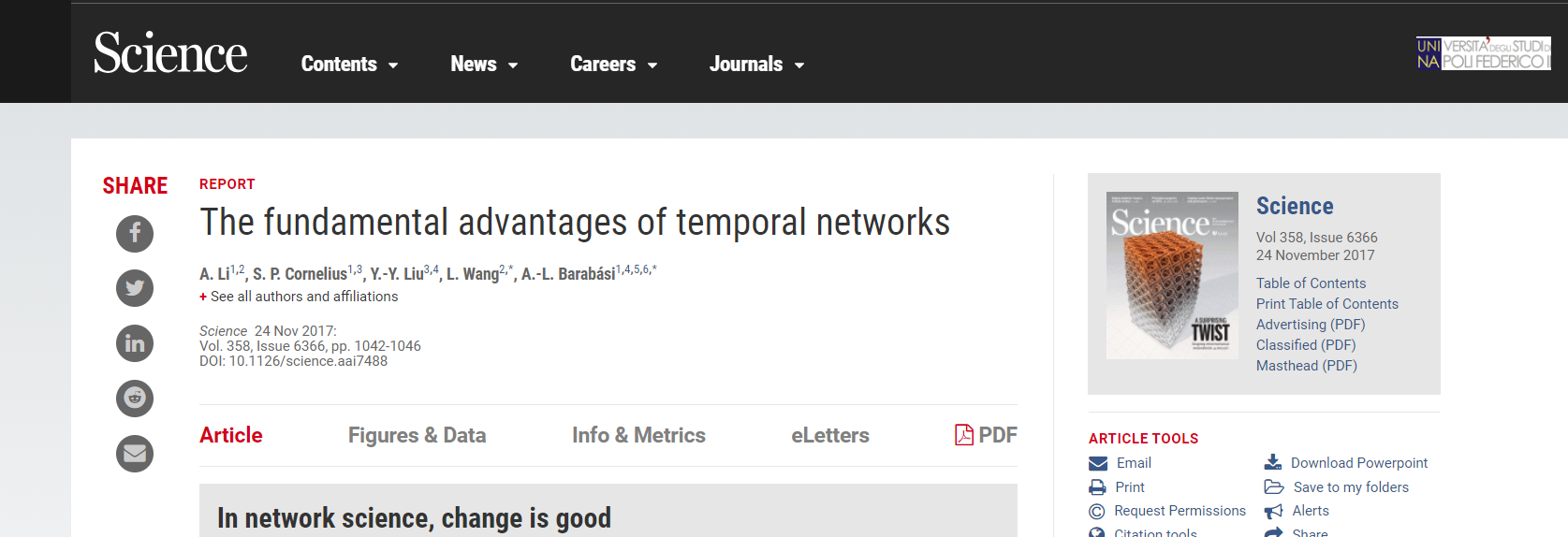 They found out that a linear dynamical network is: 
Easier to control, in terms of its controllability, i.e., the ability to move the network from any state space position to zero in finite time; 
Cheaper to control, in terms of the minimal control energy to control it.
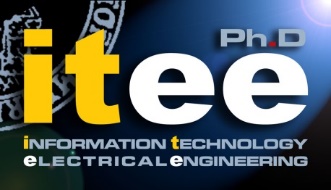 9
Stochastic temporal networks
BARÁBASI ET AL. ASSUMPTION: the sequence of adjacency matrices constituting the temporal network is known at the beginning of the control time horizon.
«We sail within a vast sphere, ever drifting in uncertainty, driven from end to end» 							B.Pascal
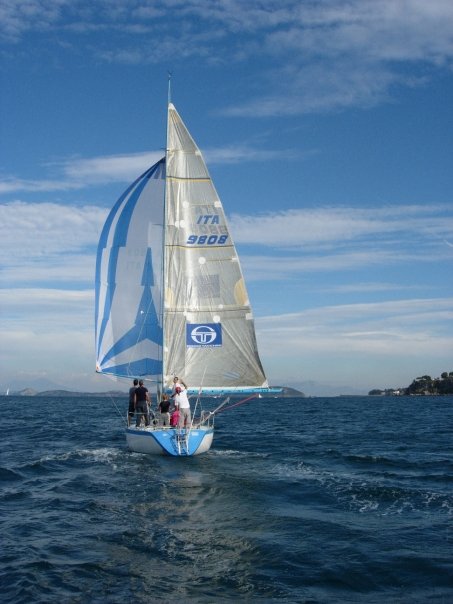 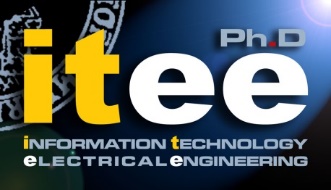 10
DeLellis P., Di Meglio A., Garofalo F., Lo Iudice F. «The inherent uncertainty of temporal networks: a true challenge for control» submitted for publication in Scientific Reports, 2020.
Control of stochastic temporal networks
Can the benefit of temporality prevail over uncertainty?
STOCHASTIC PROGRAMMING
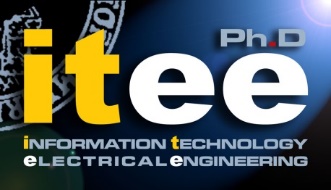 11
DeLellis P., Di Meglio A., Garofalo F., Lo Iudice F. «The inherent uncertainty of temporal networks: a true challenge for control» submitted for publication in Scientific Reports, 2020.
Control of stochastic temporal Networks
We analytically solved the minimum control energy problem (1) through stochastic programming, thus finding
an expression for the optimal way-points as a function of the target final state and the previous one;
the optimal expected minimum control energy, expressed as a quadratic form with kernel that can be recursively computed, and that can be considered.
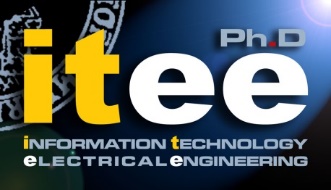 12
DeLellis P., Di Meglio A., Garofalo F., Lo Iudice F. «The inherent uncertainty of temporal networks: a true challenge for control» submitted for publication in Scientific Reports, 2020.
Control of stochastic temporal Networks
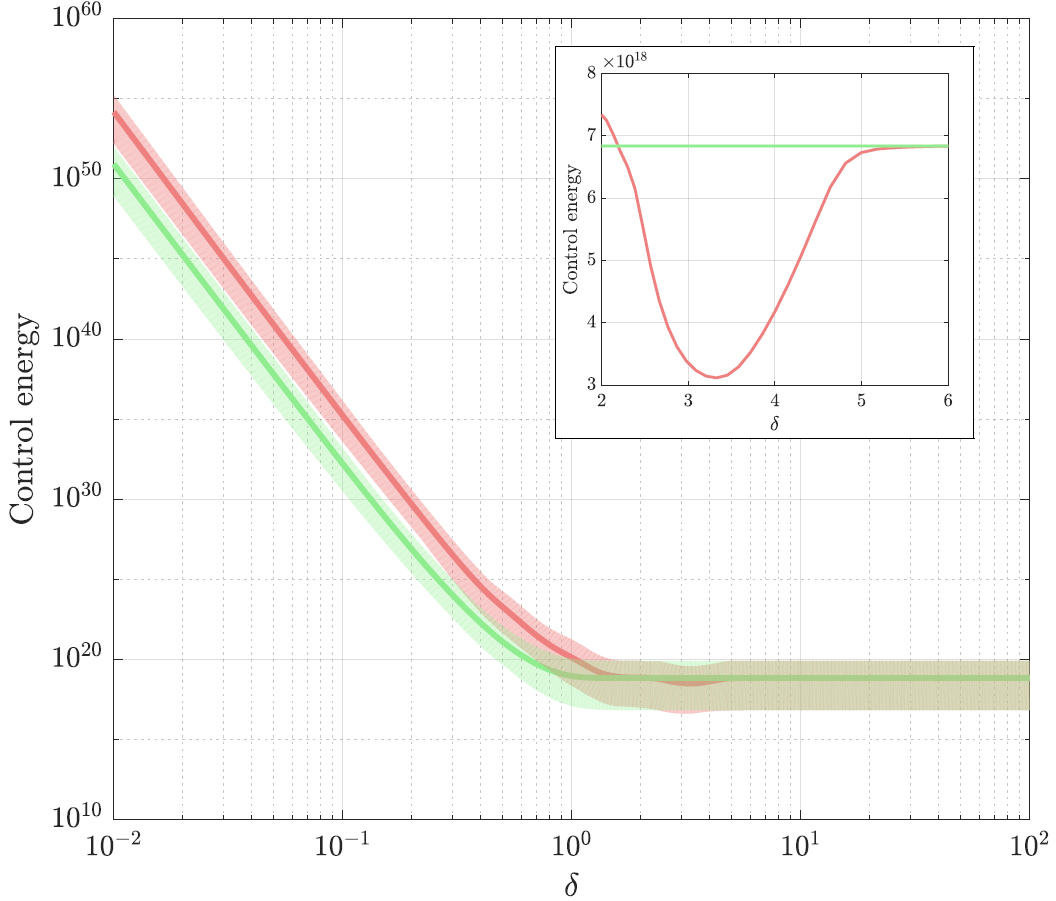 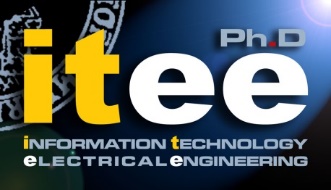 13
DeLellis P., Di Meglio A., Garofalo F., Lo Iudice F. «The inherent uncertainty of temporal networks: a true challenge for control» submitted for publication in Scientific Reports, 2020.
Co-evolving Networks
Is the temporal networks framework suitable when modelling time-varying interactions in real life?
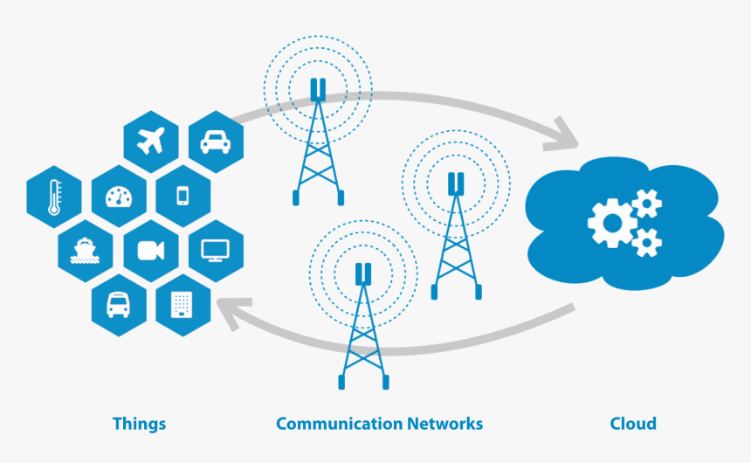 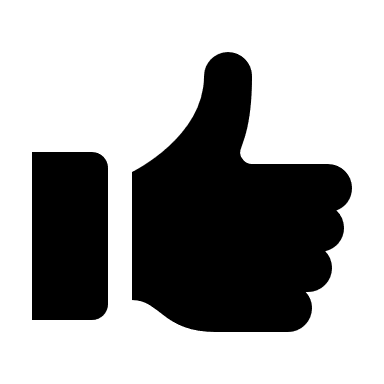 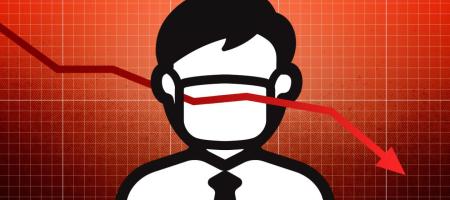 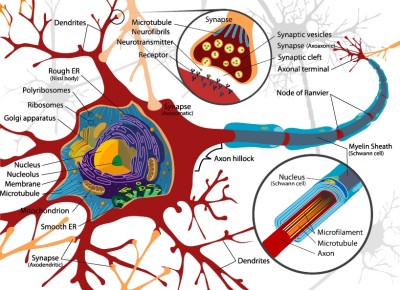 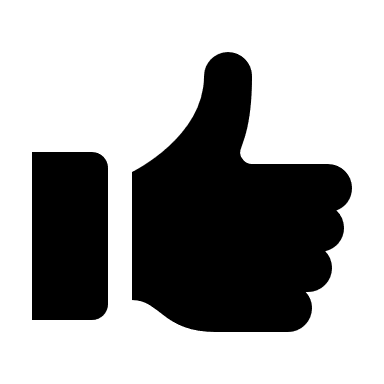 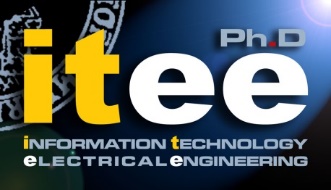 14
Co-evolving networks
Def. CO-EVOLVING NETWORK:
A network in which both the nodes and the edges dynamically evolves and are mutually interconnected.
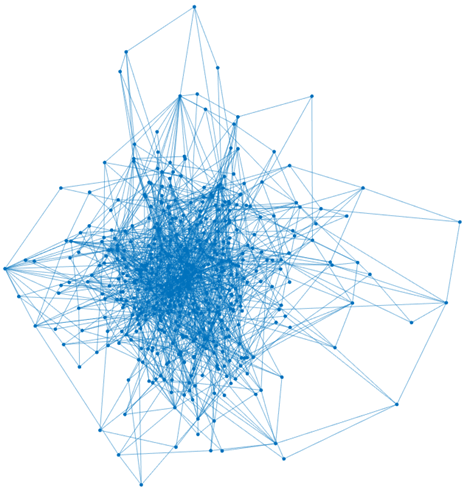 Interconnection topology
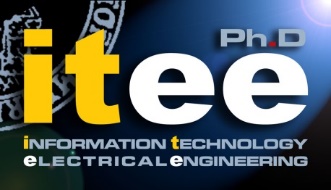 15
Co-evolving networks explains behavioral financial markets
How does a financial crisis come up?
TRADITIONAL ASSUMPTION: the financial markets are driven by the rational decisions of the homo oeconomicous.
BEHAVIORAL THEORY: 
the mental and emotional patterns of financial agents affect their trading strategies.
ECONOPHISICS: 
the macroscopic emerging feature of financial markets is a consequence of the behavior of its microscopic constituents, the financial agents
Which is the impact of the relations among financial agents on the market evolution?
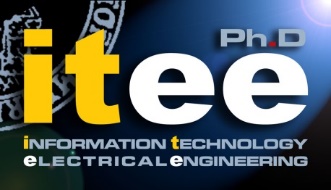 16
Co-evolving networks explains behavioral financial markets
Behavioral variables
Node dynamics
(FINANCIAL AGENTS)
Edge dynamics
(INTERACTIONS)
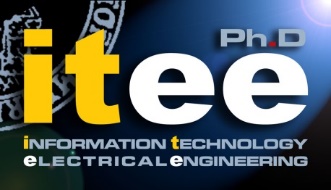 17
DeLellis P., Di Meglio A., Garofalo F., Lo Iudice F. «The evolving cobweb of relations among partially rational investor» PlosOne, 2017, 12 (2): e0171891.
Co-evolving networks explains behavioral biases in financial markets
Changing the behavioral variables, and then the input of the edges’ dynamics, we modelled different behaviors biases which are considered as possible drivers of bubbles and crashes.
HERDING: the phenomenon where investors follow what they perceive other investors are doing, rather than their own analysis.
OVERCONFIDENCE: bias in which an agent's subjective confidence in his or her judgements is not justified by the objective accuracy of those judgements.
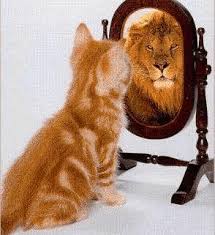 DeLellis P., Di Meglio A., Garofalo F., Lo Iudice F. «The evolving cobweb of relations among partially rational investor» PlosOne, 2017, 12 (2): e0171891.
DeLellis P., Di Meglio A., Lo Iudice F. «Overconfidence agents and evolving financial networks» Nonlinear Dynamics, 2018, 92 (1), 33-40.
18
Opinion dynamics in co-evolving networks
OPINION DYNAMICS studies how the opinions arise and spread among people affected by behavioral bias. It quantifies the intensity of opinions through a state variable and investigates whether collective dynamics (typically consensus) emerge.
In group of individuals, the aim is not always complete consensus. For instance, an agent subset, the leaders, aims at steering the opinion of the group within a certain range.
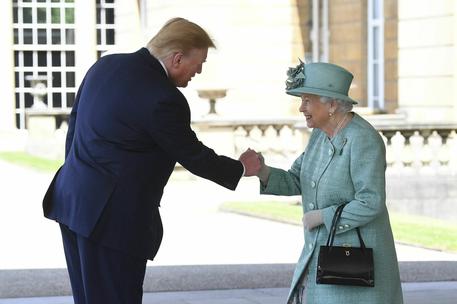 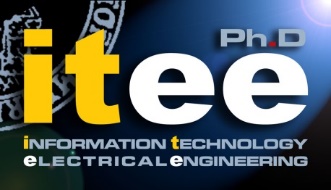 19
DeLellis P., Di Meglio A., Garofalo F., Lo Iudice F. «Steering opinion dynamics via containment control» Computational Social Networks, 2017, 4 (12).
Opinion dynamics in co-evolving networks
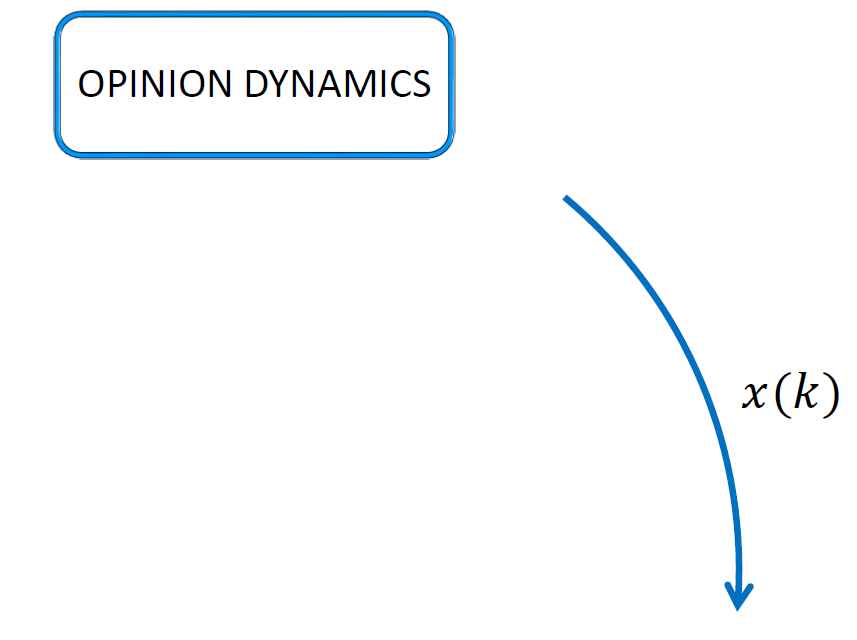 A state variable describes the evolution of the intensity of the opinion of each node of the network;
A measure of the dissimilarities between the opinions of two connected agents drives the evolution of the interaction topology (proximity rule);
According to the current interaction topology, the leaders of the networks (agents whose opinions are not influenced by those of the others, the followers), apply a specific containment strategy, i.e., decide who to influence (containment strategy).
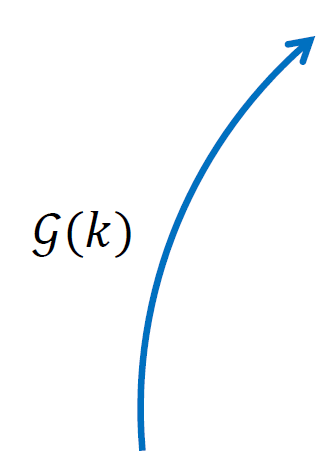 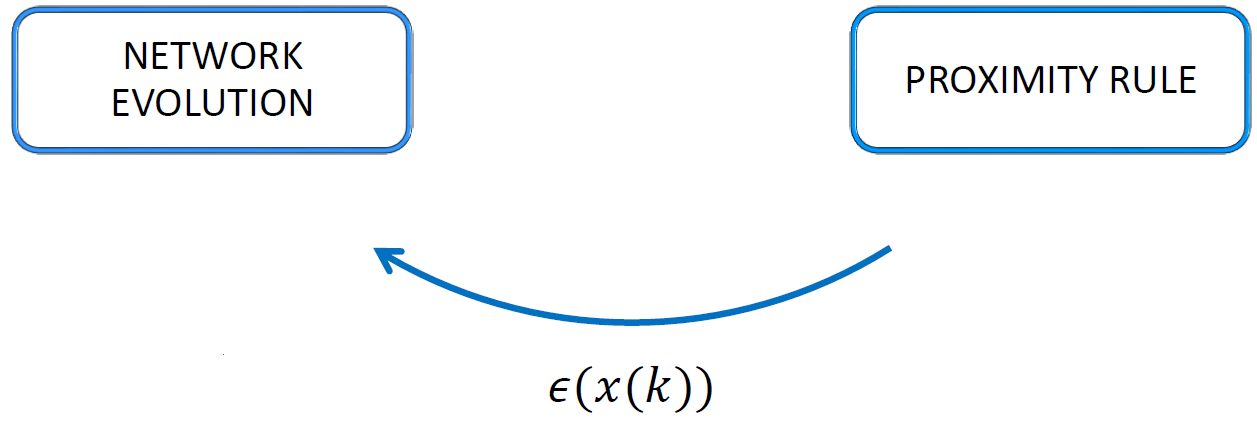 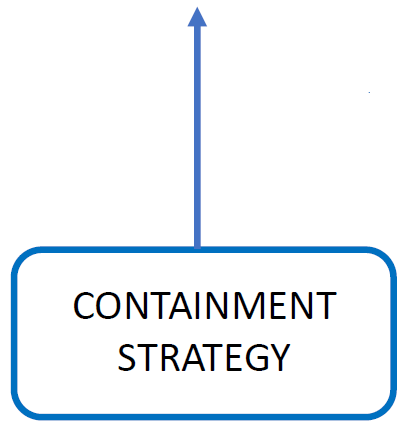 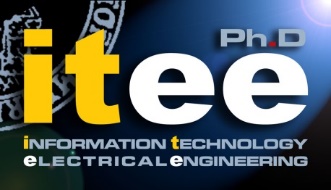 20
DeLellis P., Di Meglio A., Garofalo F., Lo Iudice F. «Steering opinion dynamics via containment control» Computational Social Networks, 2017, 4 (12).
Opinion dynamics in co-evolving networks
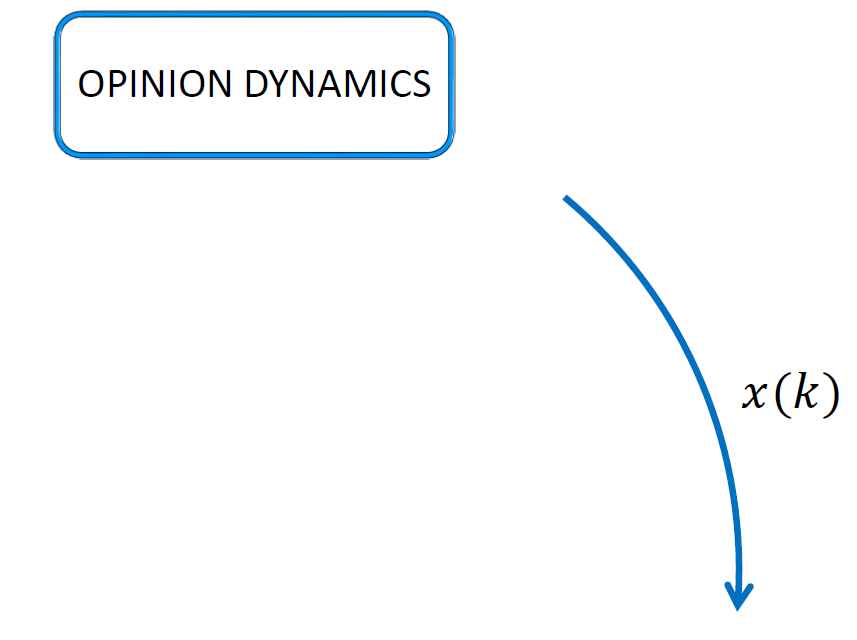 We compared a time-varying control strategy with a static one and the performance of the control action in the time-varying case is better.
A non-informed leader (leader that is not aware of the interaction topology) is able to contain the opinions of a large fraction of the population within the range of the leaders’ opinions.
Only an omniscient leader can achieve better performances.
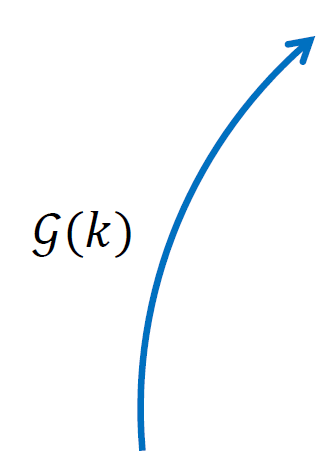 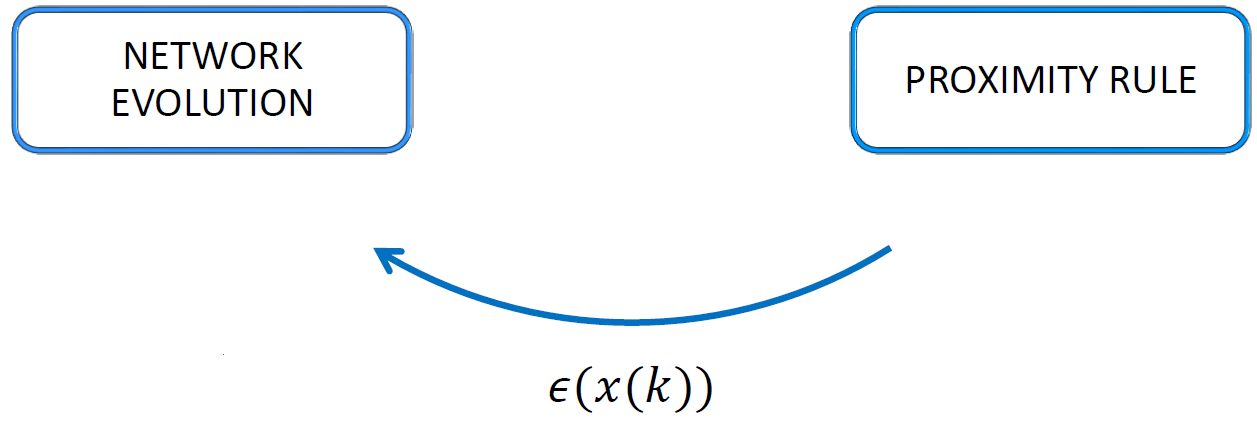 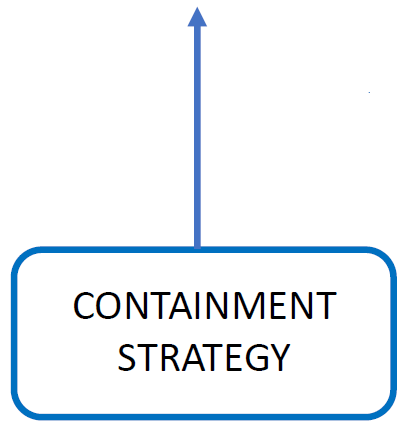 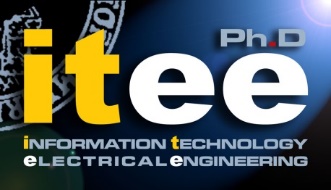 21
DeLellis P., Di Meglio A., Garofalo F., Lo Iudice F. «Steering opinion dynamics via containment control» Computational Social Networks, 2017, 4 (12).
Synchronization of co-evolving networks
Does a co-evolving network synchronize?
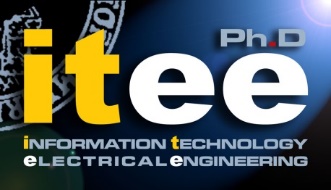 22
Synchronization of co-evolving networks
YES!
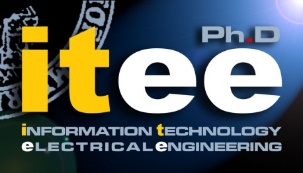 23
DeLellis P., Di Meglio A., Garofalo G. «Optimal synchronizability of co-evolving networks» In preparation.
Synchronization of co-evolving networks
Can the achieving of synchronization be optimized?
CONTROL ENERGY
STABILITY CONSTRAINT
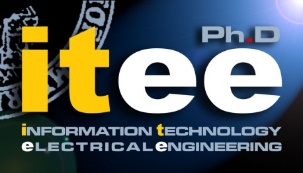 24
DeLellis P., Di Meglio A., Garofalo G. «Optimal synchronizability of co-evolving networks» In preparation.
Outline
About my PhD
My background
Credits summary
List of Publications
Complex networks 
Rethinking complex dynamical networks
Temporal networks 
Control of Stochastic Temporal Networks
Co-evolving networks 
Co-evolving networks explain financial markets
Opinion dynamics in co-evolving networks
Synchronization of co-evolving networks
Optimal gain adaptation for pinning controllability
Partial containment control over signed graphs
Evolutionary Game Theory: a model predictive control-like update rule
Background
    Core activities
    Side activities
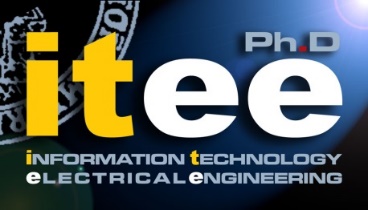 25
Side activities
Di Meglio A., DeLellis P., di Bernardo M. «Decentralized Gain Adaptation for Optimal Pinning Controllability of Complex Networks» 2019, IEEE Control System Letters 4(1), 253-258.
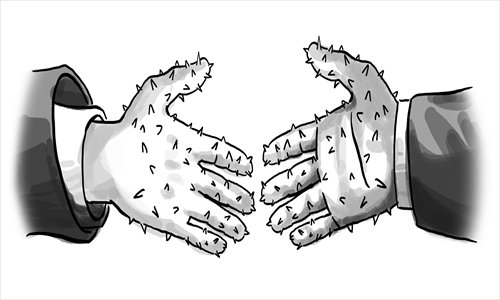 DeLellis P., DiMeglio A., Garofalo F., Lo Iudice F. «Partial Containment Control over signed graphs» 2019, 18 th European Control Conference (ECC), 596-601.
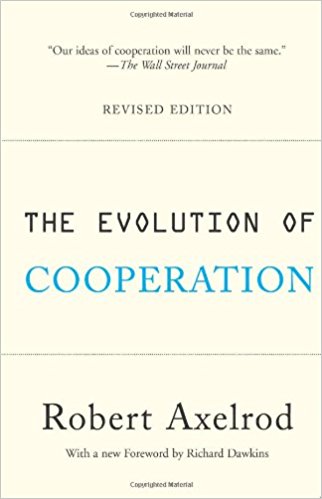 Di Meglio A., Della Rossa F., Dercole F. «Direct reciprocity and model-predictive rationality: A setup for network reciprocity over social ties» 2019, 18 th European Control Conference (ECC), 1531-1536
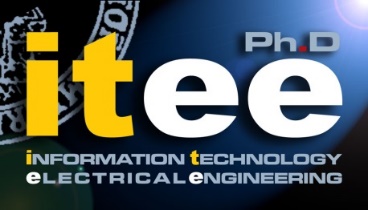 26
Optimal gain adaptation for pinning controllability
CONTROL GOAL: induce synchronization in a dynamical network through a control input (i.e., the pinner) injected in a subset of the nodes (i.e., the pinned nodes).
27
Optimal gain adaptation for pinning controllability
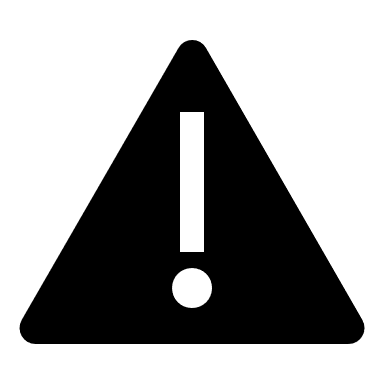 DISTRIBUTED STRATEGY FOR OPTIMAL SELECTION OF CONTROL GAINS
GLOBAL INFORMATION
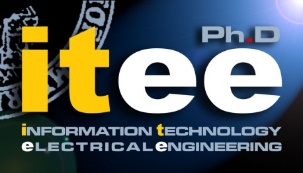 Di Meglio A., DeLellis P., di Bernardo M. «Decentralized Gain Adaptation for Optimal Pinning Controllability of Complex Networks» 2019, IEEE Control System Letters 4(1), 253-258.
28
Optimal gain adaptation for pinning controllability
Time-scale
GAINS ADAPTATION ALGORITHM
ESTIMATION LAYER
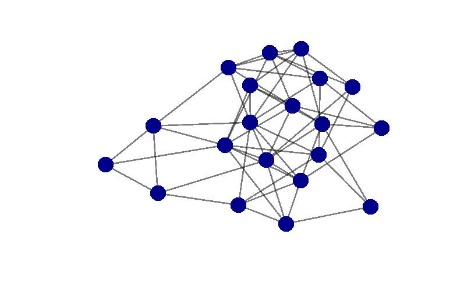 CONTROLLED NETWORK
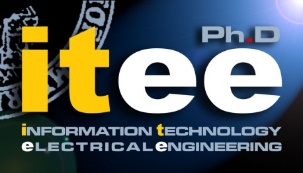 7
Di Meglio A., DeLellis P., di Bernardo M. «Decentralized Gain Adaptation for Optimal Pinning Controllability of Complex Networks» 2019, IEEE Control System Letters 4(1), 253-258.
Partial containment control over signed graphs
Typical control protocols: the nodes must follow a common trajectory (e.g. consensus, synchronization, pinning control). 
Typical assumptions:
The controller has full knowledge of the network structure;
The nodes are cooperative.
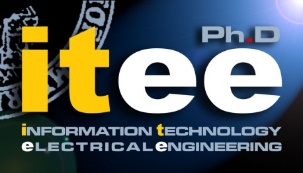 7
DeLellis P., DiMeglio A., Garofalo F., Lo Iudice F. «Partial Containment Control over signed graphs» 2019, 18 th European Control Conference (ECC), 596-601.
Partial containment control over signed graphs
+
+
-
1
2
3
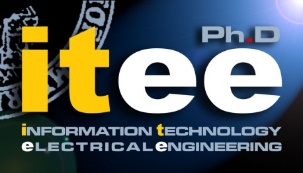 3
DeLellis P., DiMeglio A., Garofalo F., Lo Iudice F. «Partial Containment Control over signed graphs» 2019, 18 th European Control Conference (ECC), 596-601.
Partial containment control over signed graphs
How we can contain the bigger number of nodes in a signed network?
We translate the problem of containing the bigger number of nodes in a NETWORK OPTIMIZATION PROBLEM
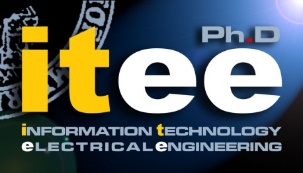 7
DeLellis P., DiMeglio A., Garofalo F., Lo Iudice F. «Partial Containment Control over signed graphs» 2019, 18 th European Control Conference (ECC), 596-601.
Evolutionary Game Theory
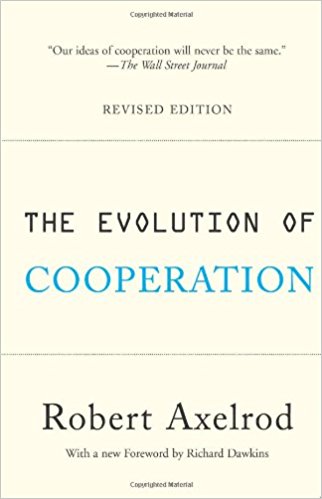 PUZZLE
Why should we cooperate when defection gives
a larger reward?
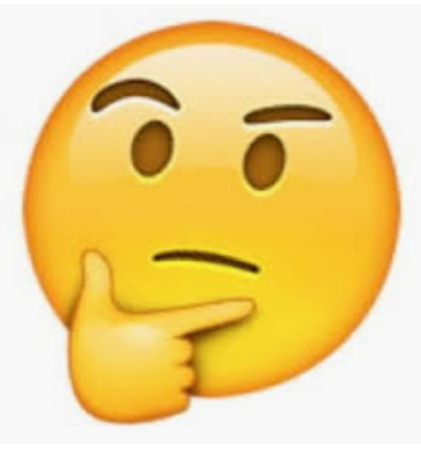 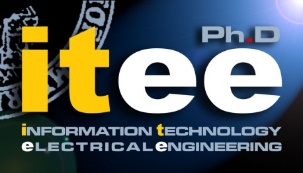 33
Evolutionary Game Theory and  cooperation in social networks
It has been shown that:
Imitation lacks rationality especially in presence of heterogeneous interactions.
Individuals show reciprocity.
Adopting the best response evolutionary process, network reciprocity does not emerge anymore.
Does exist an EGT setup able to induce cooperation in a networked scenario?
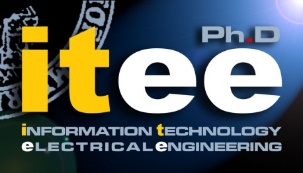 3
Evolutionary Game Theory
We have shown that a strategy update rule based on a multi-step prediction of the future payoffs together with direct reciprocity supports network reciprocity.
Our EGT setup:
Game: Prisoner Dilemma
Strategies: Tit for Tat (T) or Tit for 2 Tat (T2) (direct reciprocity) Vs always defection (D).
Tit for Tat: the agent first cooperates, then subsequently replicate the opponent's previous action. 
Tit for two Tat: the agent cooperates twice before replicate a defection of the opponents. 
Evolutionary process: MPC-inspired strategy update rule
Di Meglio A., Della Rossa F., Dercole F. «Direct reciprocity and model-predictive rationality: A setup for network reciprocity over social ties» 2019, 18 th European Control Conference (ECC), 1531-1536
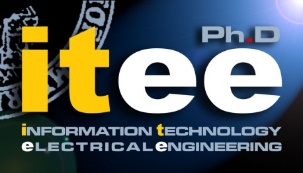 3
Della Rossa F., Dercole F., DiMeglio A.  «Direct reciprocity and model-predictive strategy update explain network reciprocity observed in socio-economic network» 2020, accepted in Games.
List of publications
JOURNAL PAPERS:
DeLellis P., Di Meglio A., Garofalo F., Lo Iudice F. «The evolving cobweb of relations among partially rational investors» Plos One (2017), 12(2)
DeLellis P., Di Meglio A., Garofalo F., Lo Iudice F. «Steering opinion dynamics via containment control», Computational Social Networks (2017) 4(1), 12.
DeLellis P., Di Meglio A., Lo Iudice F. «Overconfident agents and evolving financial networks» Nonlinear Dynamics (2018), 92(1), 33-40.
Di Meglio A., DeLellis P., di Bernardo M. «Decentralized gain adaptation for optimal pinning controllability of complex networks» IEEE Control Systems Letters (2019), 4(1), 253-258.
 Della Rossa F., Dercole F., Di Meglio A. «Direct reciprocity and model-predictive strategy update explain the network reciprocity observed insocio-economic networks», accepted in Games (2020).
DeLellis P., Di Meglio A., Garofalo F., Lo Iudice F. «The inherent uncertainty of temporal networks: a true challenge for control» submitted to Scientific Reports.
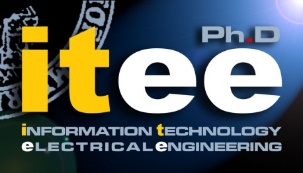 27
List of publications
CONFERENCE PAPERS:
DeLellis P., Di Meglio A., Garofalo F., Lo Iudice F. «Evolution of networks of financial agents driven by herding phenomena» 2017 American Control Conference (ACC), 1598-1603.
DeLellis P., Di Meglio A., Garofalo F., Lo Iudice F. «Partial containment control over signed graphs», 18-th European Control Conference (ECC) 2019, 596-601.
Di Meglio A., Della Rossa F., Dercole F. «Direct reciprocity and model-predictive rationality: A setup for network reciprocity over social ties», 18-th European Control Conference (ECC) 2019, 1531-1536.
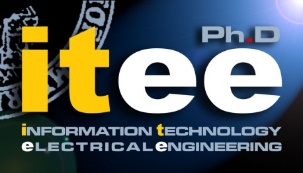 28
Thanks for the attentionanna.dimeglio@unina.it
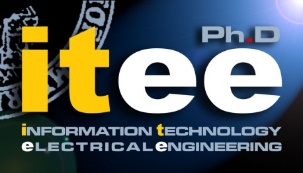 28